Working With Tables
Data Types
Here are some data that can be represented with what we’ve seen so far:
A picture of a dog	Image
The population of Azerbaijan	Number
The complete text of the Baghavad Gita	String
Whether or not I ate breakfast this morning	Boolean
CMPU 101: Problem Solving and Abstraction
2
9/13/2022
A more complex example
What if we wanted to write a program to look up the population of any town in New York?
We can consider the last two census years – 2010 and 2020.
Next slide has a way to get us started…
3
9/13/2022
CMPU 101: Problem Solving and Abstraction
The Population Function (plain text)
fun population(municipality :: String, year :: Number) -> Number:
  doc: "Return population of the municipality for the given year"
  if municipality == "New York":
    if year == 2010:
      8175133
    else if year == 2020:
      8804190
    else:
      raise("Bad year")
    end
  else if municipality == "Poughkeepsie":
    if year == 2010:
      43341
    else if year == 2020:
      45471 
    else:
      raise("Bad year")
    end
  else:
    raise("Bad municipality")
  end
end
Data from: Local Government 2020 Census Interactive Dashboard
wwe1.osc.state.ny.us/localgov/2020-census-interactive-dashboard.htm
4
9/13/2022
CMPU 101: Problem Solving and Abstraction
The Population Function (pyret)
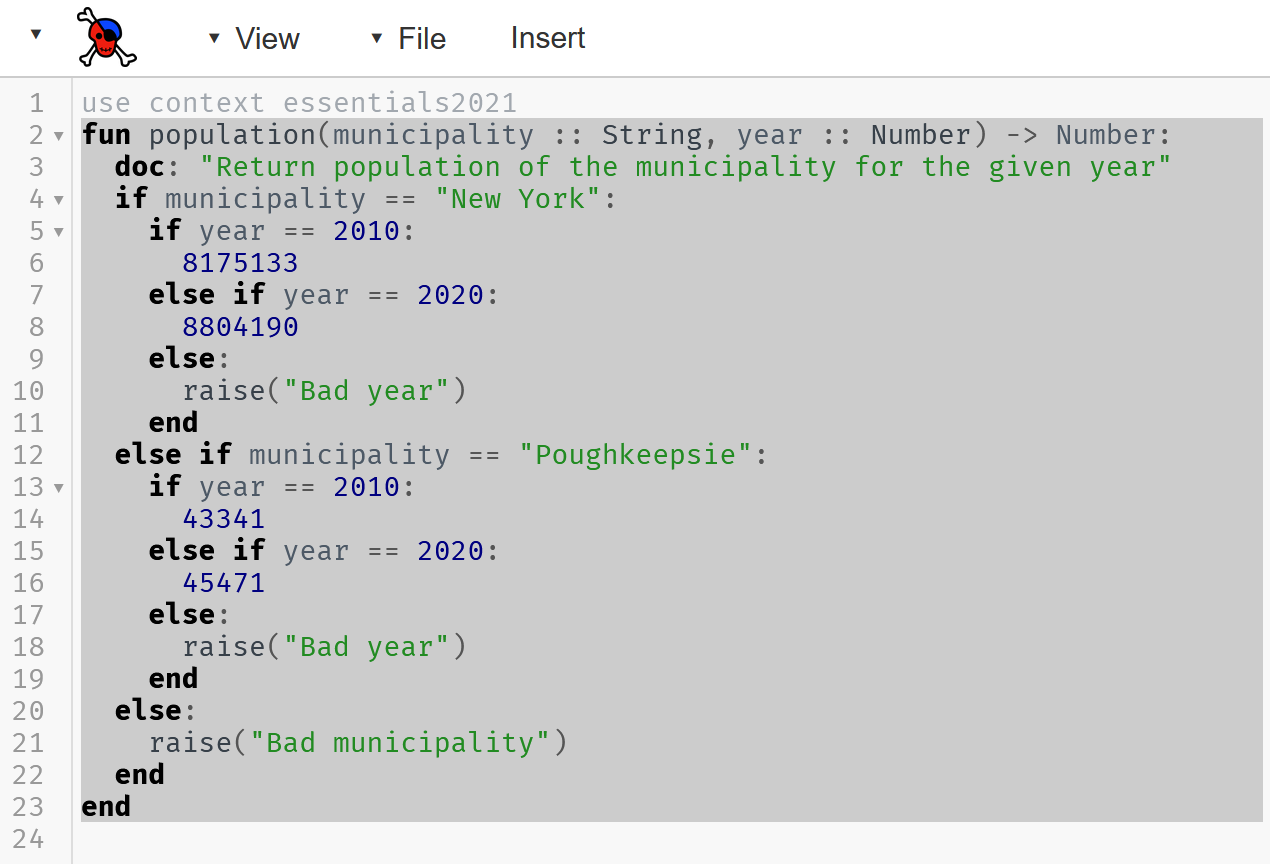 5
9/13/2022
CMPU 101: Problem Solving and Abstraction
The Population Function (pyret – nested if)
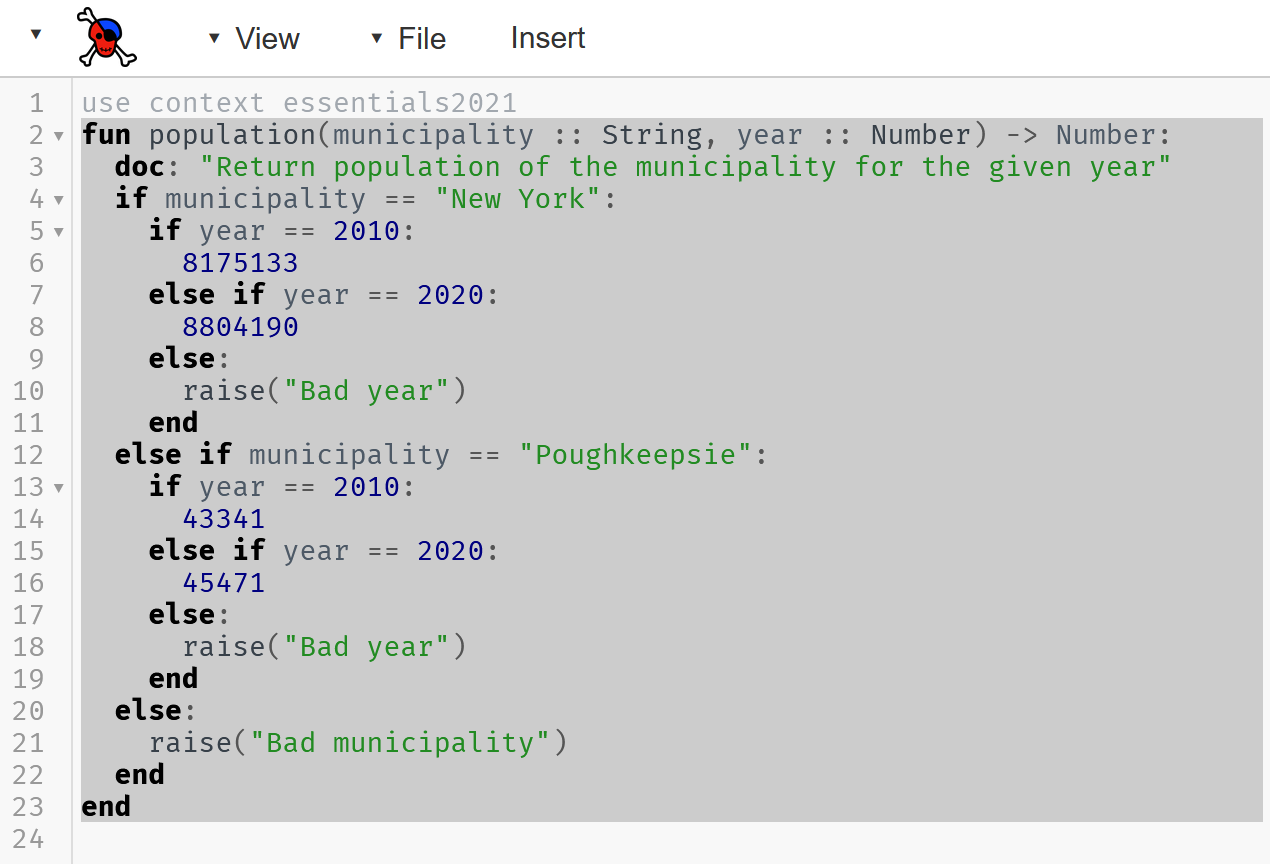 Just pointing out nested if stmts here!
6
9/13/2022
CMPU 101: Problem Solving and Abstraction
What’s all this then? (pyret: new lang. feature)
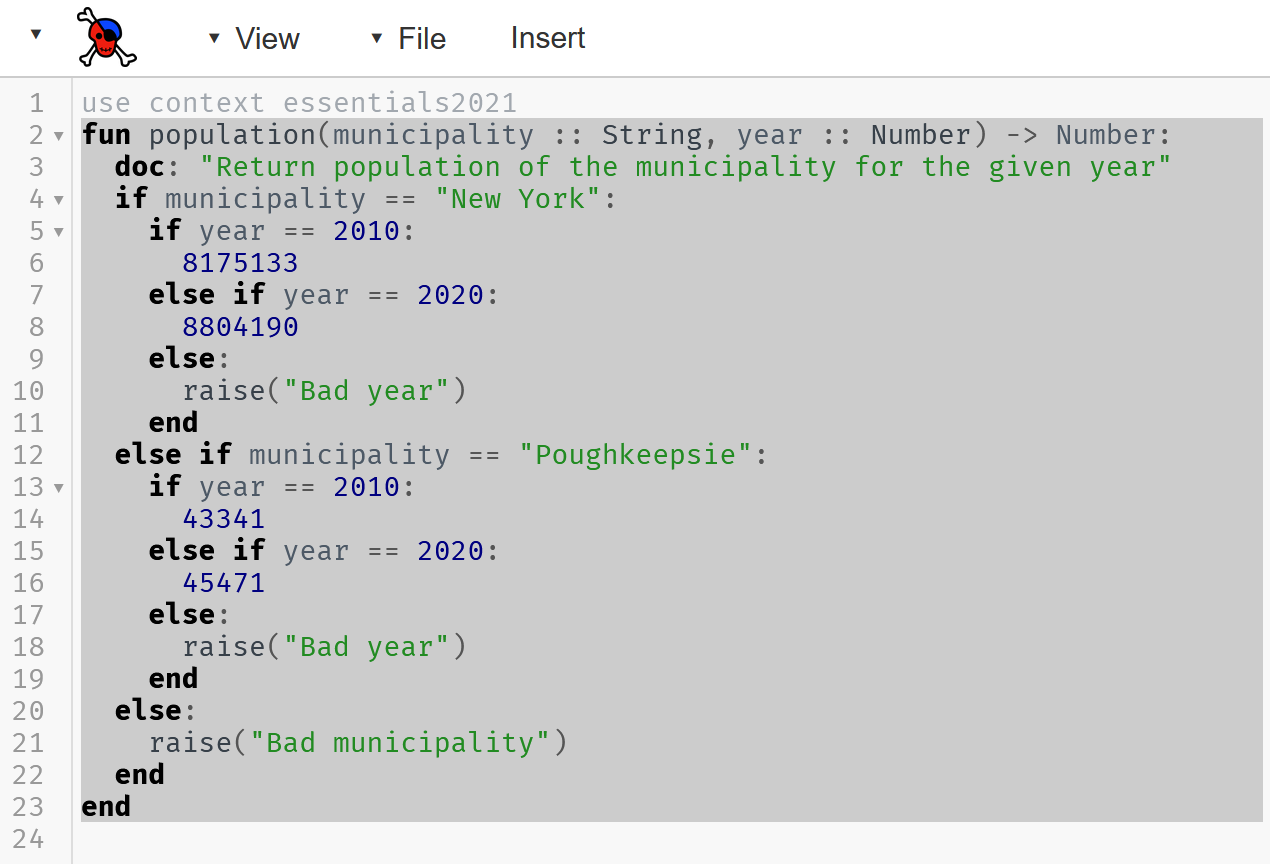 7
9/13/2022
CMPU 101: Problem Solving and Abstraction
What’s all this then? (pyret: raise)
raise…
stops Pyret from evaluating the program and displays an error message to the user. 
This is different than returning a value, which lets Pyret continue as normal. Our "population" function returns numbers, but if it can't return a number, it will display one of these error messages. 
This is a convenient thing to do when dealing with unexpected inputs.
Data is not always “pure!”
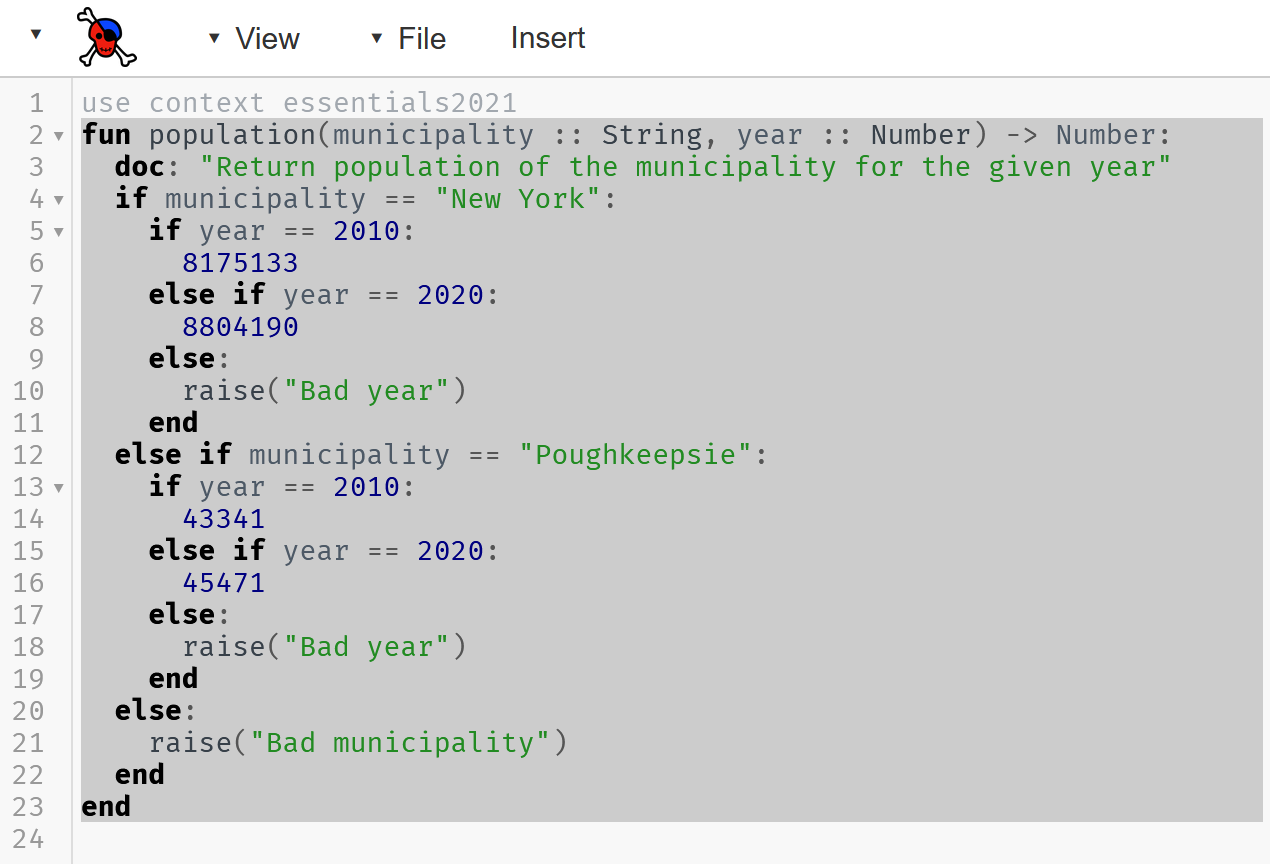 8
9/13/2022
CMPU 101: Problem Solving and Abstraction
A more complex example revisited
What if we wanted to write a program to look up the population of any town in New York?
The approach used is not the best approach
Not at all!
But why?
Let’s take another look at the code
9
9/13/2022
CMPU 101: Problem Solving and Abstraction
The Population Function (pyret)
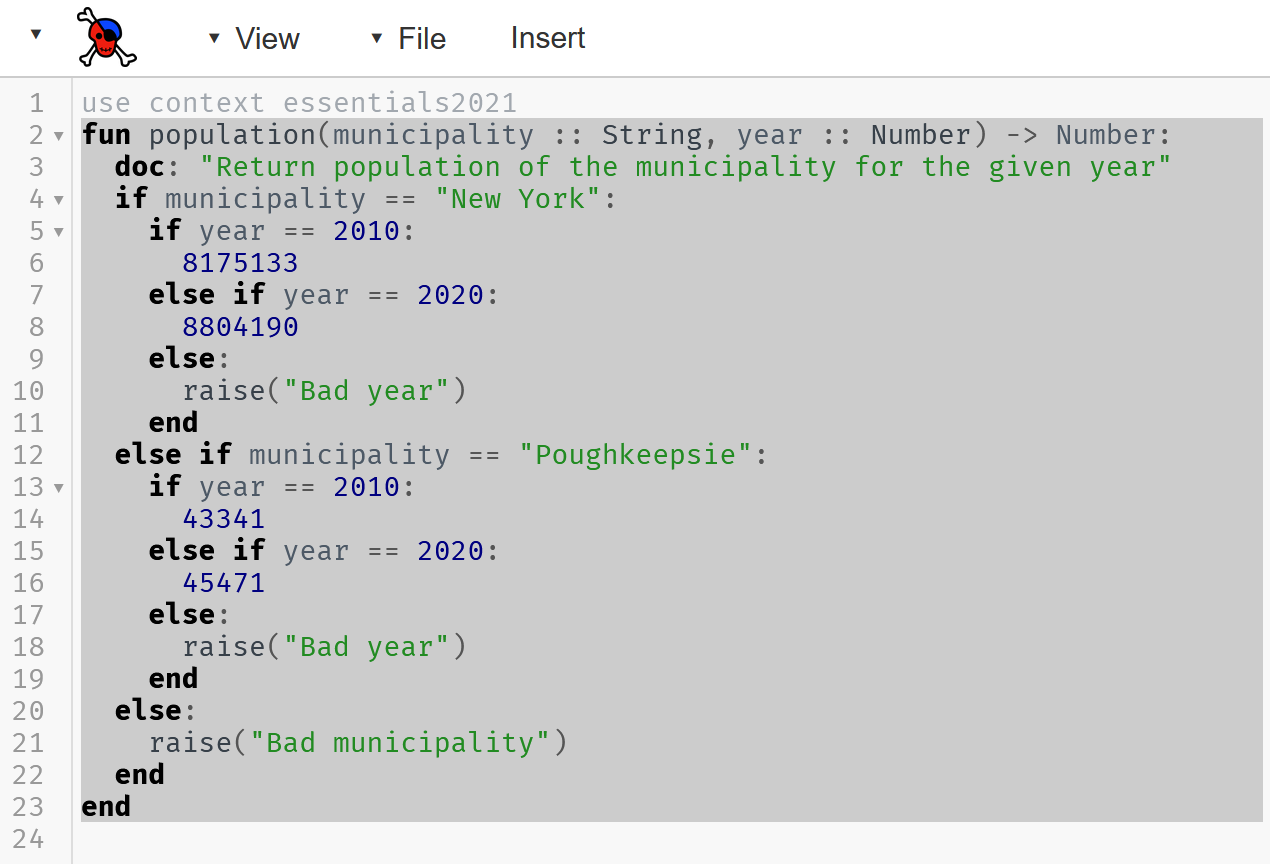 10
9/13/2022
CMPU 101: Problem Solving and Abstraction
The Population Function (pyret)
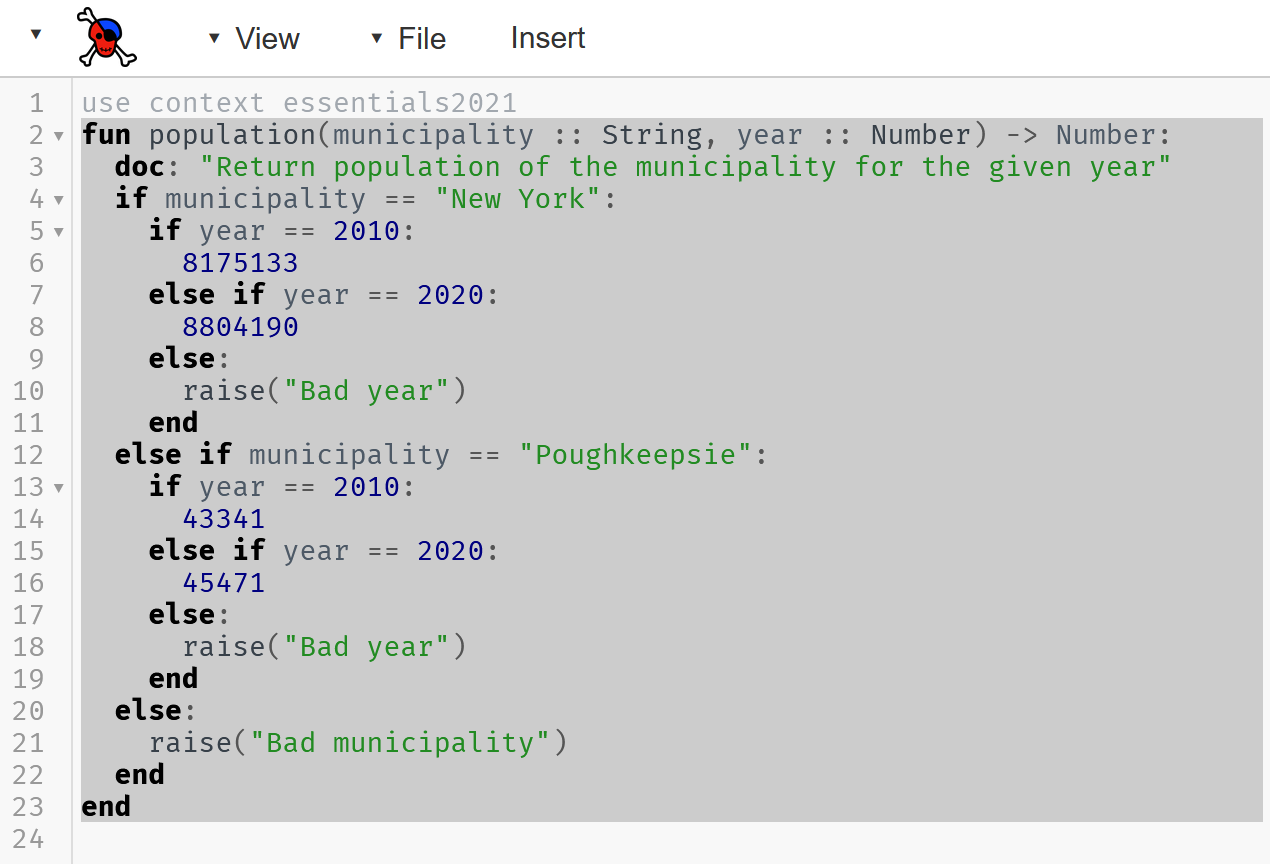 We have New York City…
We have Poughkeepsie…
We have… none of the other 1528 municipalities!
11
9/13/2022
CMPU 101: Problem Solving and Abstraction
How to consider functions
Key idea:  Separate data from code computations.
    Then, we can reuse the data in as many functions as we want.
Another KEY IDEA: Table-Driven Programming (my term!)
     i.e. Organize data into tables and we can tailor functions based on tables
12
9/13/2022
CMPU 101: Problem Solving and Abstraction
What’s a Table?
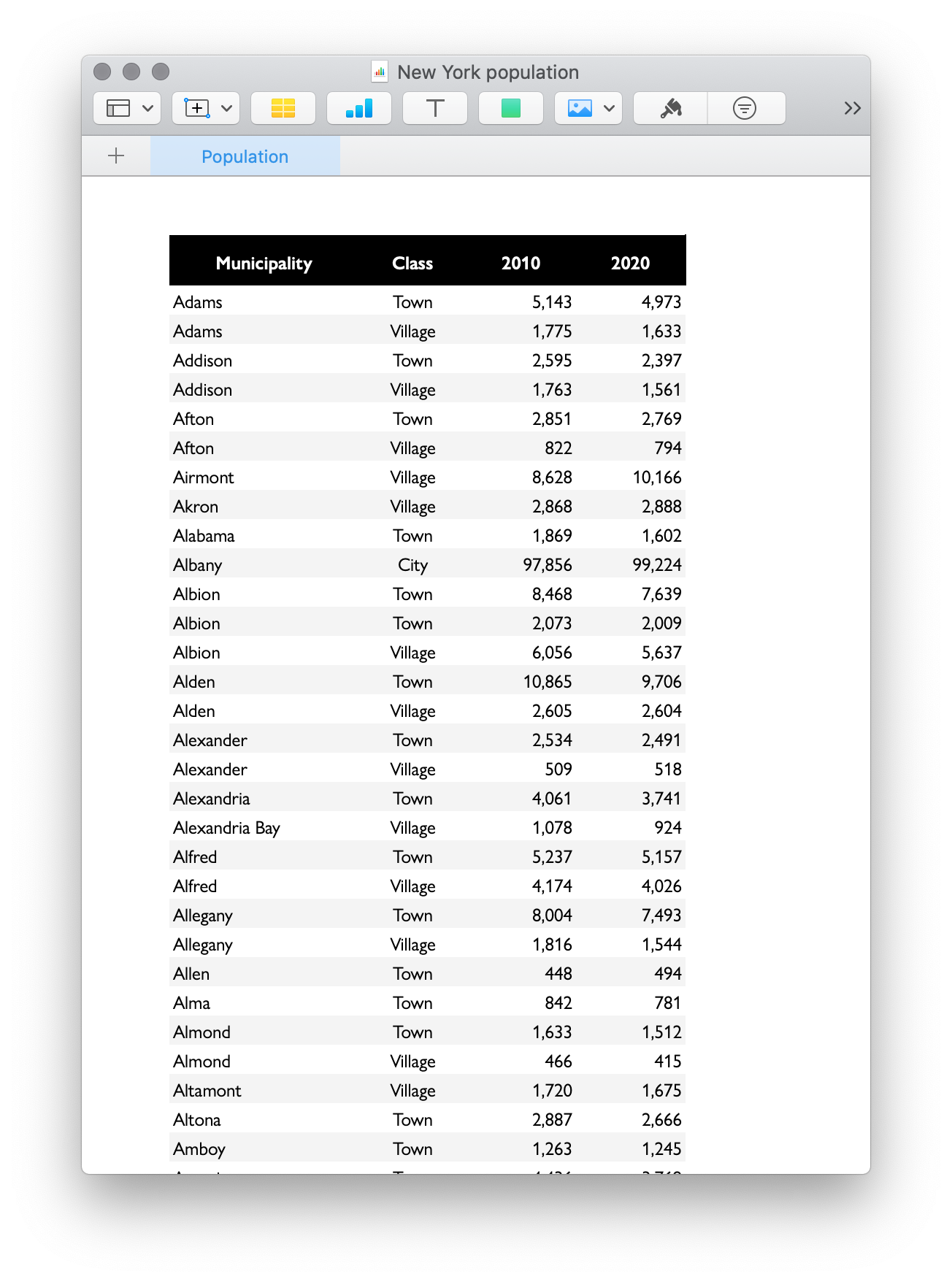 It is tabular data made up of rows/columns
 similar to what you would see in a spreadsheet
13
9/13/2022
CMPU 101: Problem Solving and Abstraction
Defining a Table in pyret
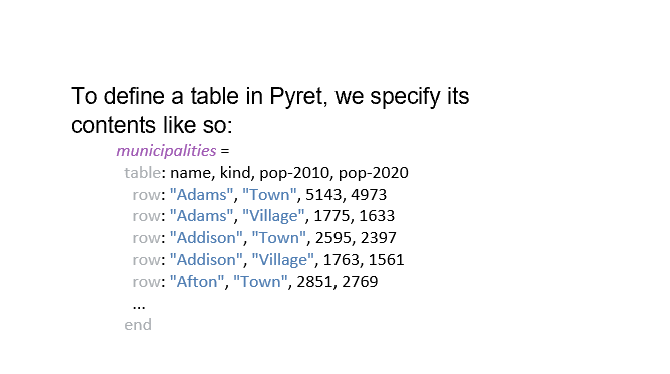 Dileneate data using commas
Name of the table
Column Headings are named here
14
9/13/2022
CMPU 101: Problem Solving and Abstraction
[Speaker Notes: Some municipalities are technically villages, while others are towns or cities. It's important to include these types because municipalities of different kinds can have the same name, e.g., there's both the city of Poughkeepsie (where the train station is) and the more populous town of Poughkeepsie, where you are right now.
(Actually there are some names that are used for multiple municipalities of the same class, so we'd need more information to distinguish them, such as the county name.)]
Defining a Table in pyret
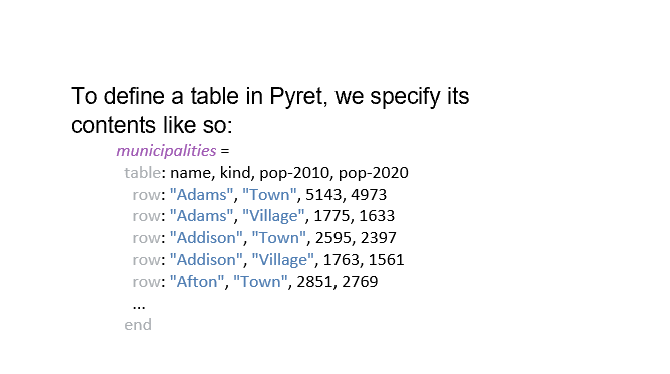 Dileneate data using commas
Name of the table
Column Headings are named here
Q: What type of data makes up a single row?
15
9/13/2022
CMPU 101: Problem Solving and Abstraction
[Speaker Notes: Some municipalities are technically villages, while others are towns or cities. It's important to include these types because municipalities of different kinds can have the same name, e.g., there's both the city of Poughkeepsie (where the train station is) and the more populous town of Poughkeepsie, where you are right now.
(Actually there are some names that are used for multiple municipalities of the same class, so we'd need more information to distinguish them, such as the county name.)]
Defining a Table in pyret – adding data types
municipalities = 
  table: name :: String, kind :: String, 
    pop-2010 :: Number, pop-2020 :: Number
    row: "Adams", "Town", 5143, 4973
    row: "Adams", "Village", 1775, 1633
    row: "Addison", "Town", 2595, 2397
    row: "Addison", "Village", 1763, 1561
    row: "Afton", "Town", 2851, 2769
    #careful if you copy/paste from here,
    #all whitespace is not the same!
  end
16
9/13/2022
CMPU 101: Problem Solving and Abstraction
Steps to Create the table
Name the table (minicipalities here) & click Run (“mi” and not “mu” here) -> table is created
Type in “minicipalities” & press enter key -> table is displayed
Good idea to simply include lines 2-7 in your programs, even if they aren’t necessary right now
(again) be careful when doing copy/paste, tab keys and space characters have different behavior
17
9/13/2022
CMPU 101: Problem Solving and Abstraction
Publish or Perish
So much data, so little time!
We can share tables using the “Publish”  menu button rather than typing/copying/pasting/whatever
Important for sharing ginormous tables instead of gathering data yourself
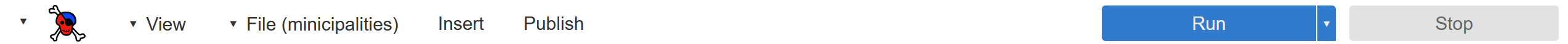 18
9/13/2022
CMPU 101: Problem Solving and Abstraction
Publish or Perish (2)
End result is a sharable “link!”
That we can, umm, type/copy/paste/whatever.
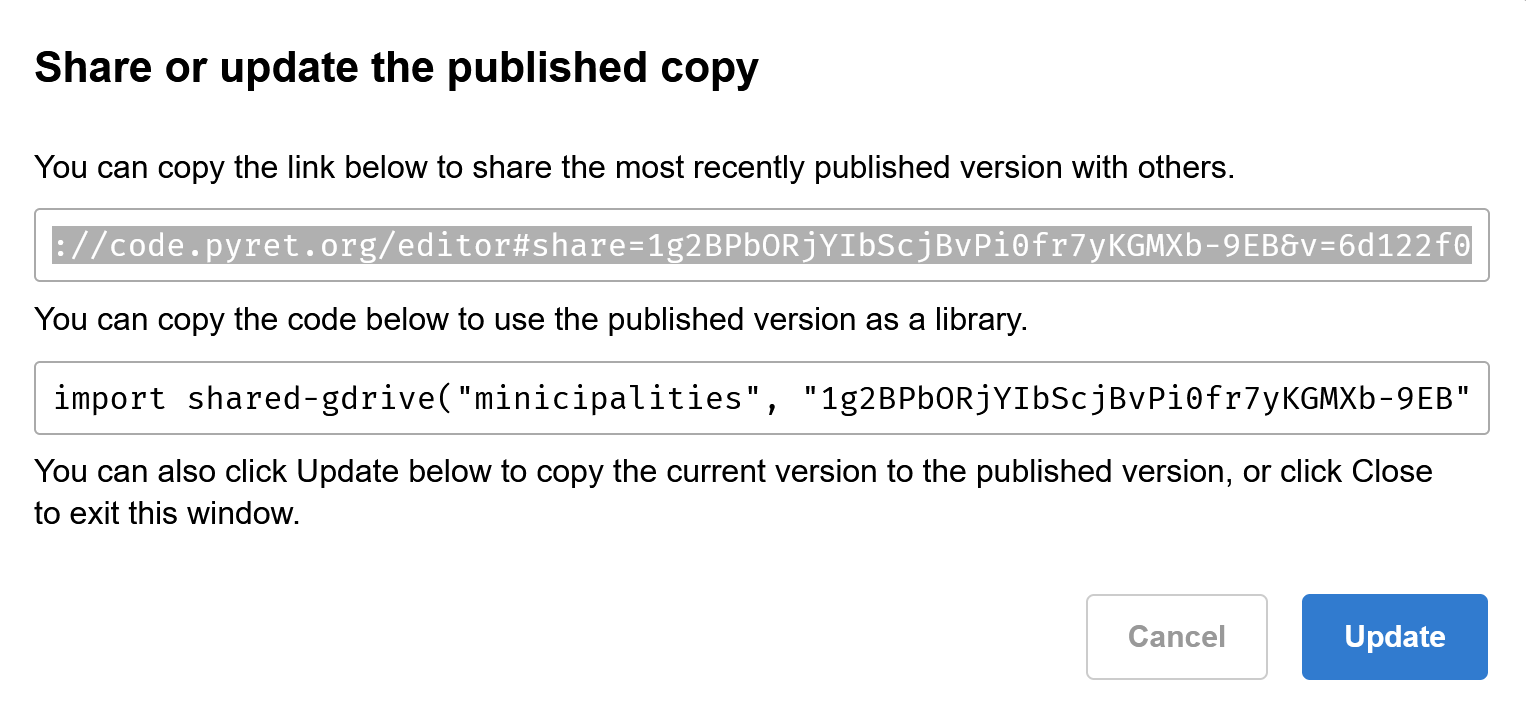 19
9/13/2022
CMPU 101: Problem Solving and Abstraction
Publish or Perish (3)
End result is a sharable “link!”
That we can, umm, type/copy/paste/whatever.
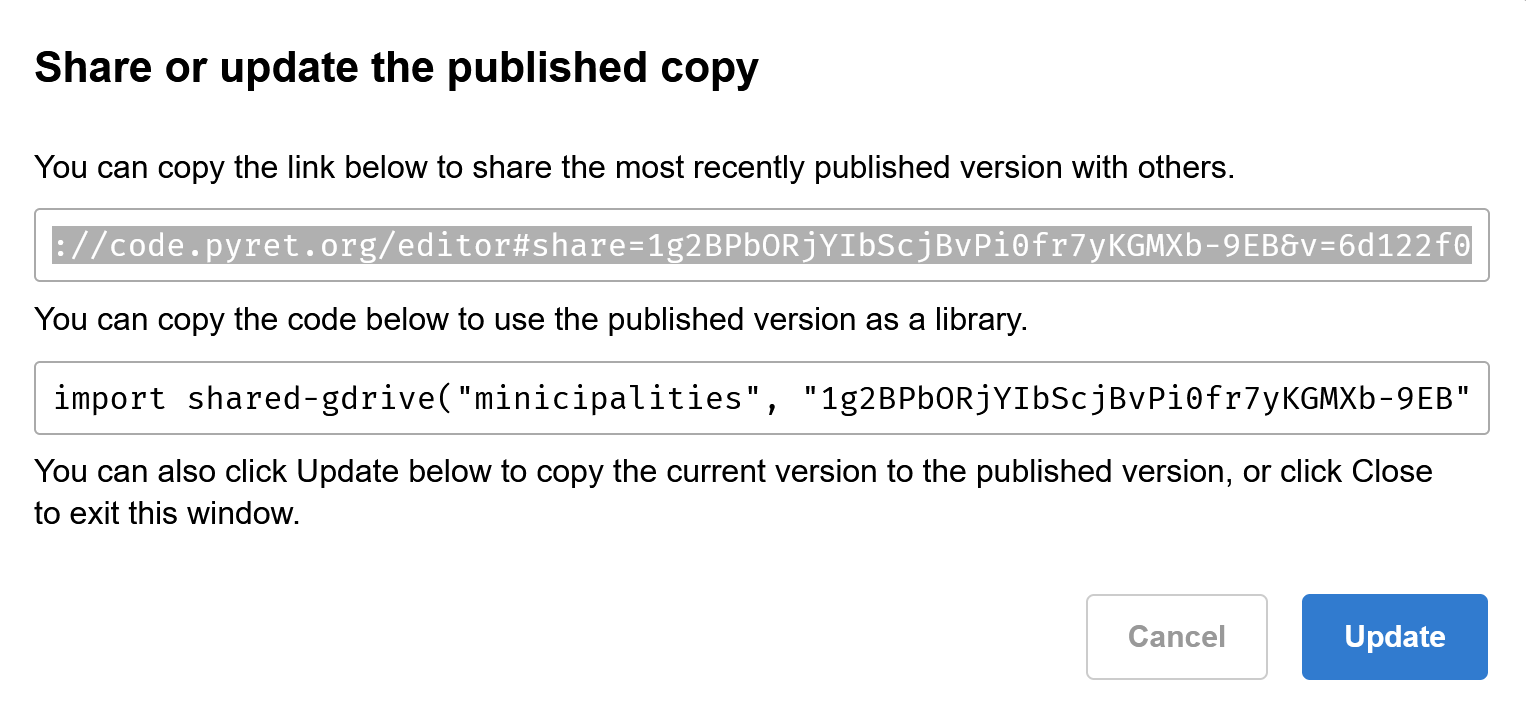 The juicy bits are enclosed in quotes (google identifier)
   we can use “include” or “import”
   as with textbook data in dcic-2021
20
9/13/2022
CMPU 101: Problem Solving and Abstraction
Publish or Perish (4)
End result is a sharable “link!”
That we can, umm, type/copy/paste/whatever.
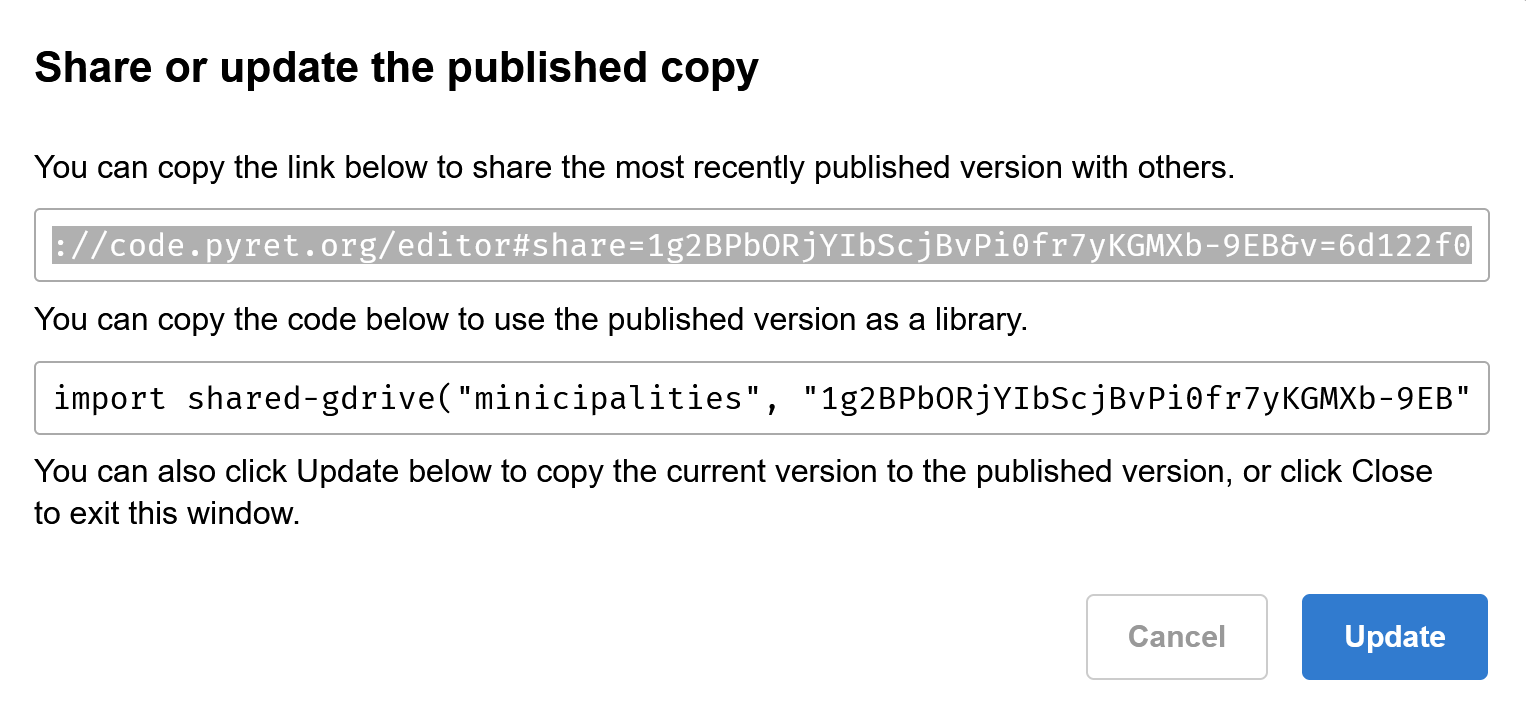 The name of the file being shared is also used.
Good idea to avoid name collisions: create unique names by including (parts of) your name 
(unlike what I did here!)
21
9/13/2022
CMPU 101: Problem Solving and Abstraction
Publish or Perish (5)
Here we use the table called minicipalities (as if we compiled the data ourselves)
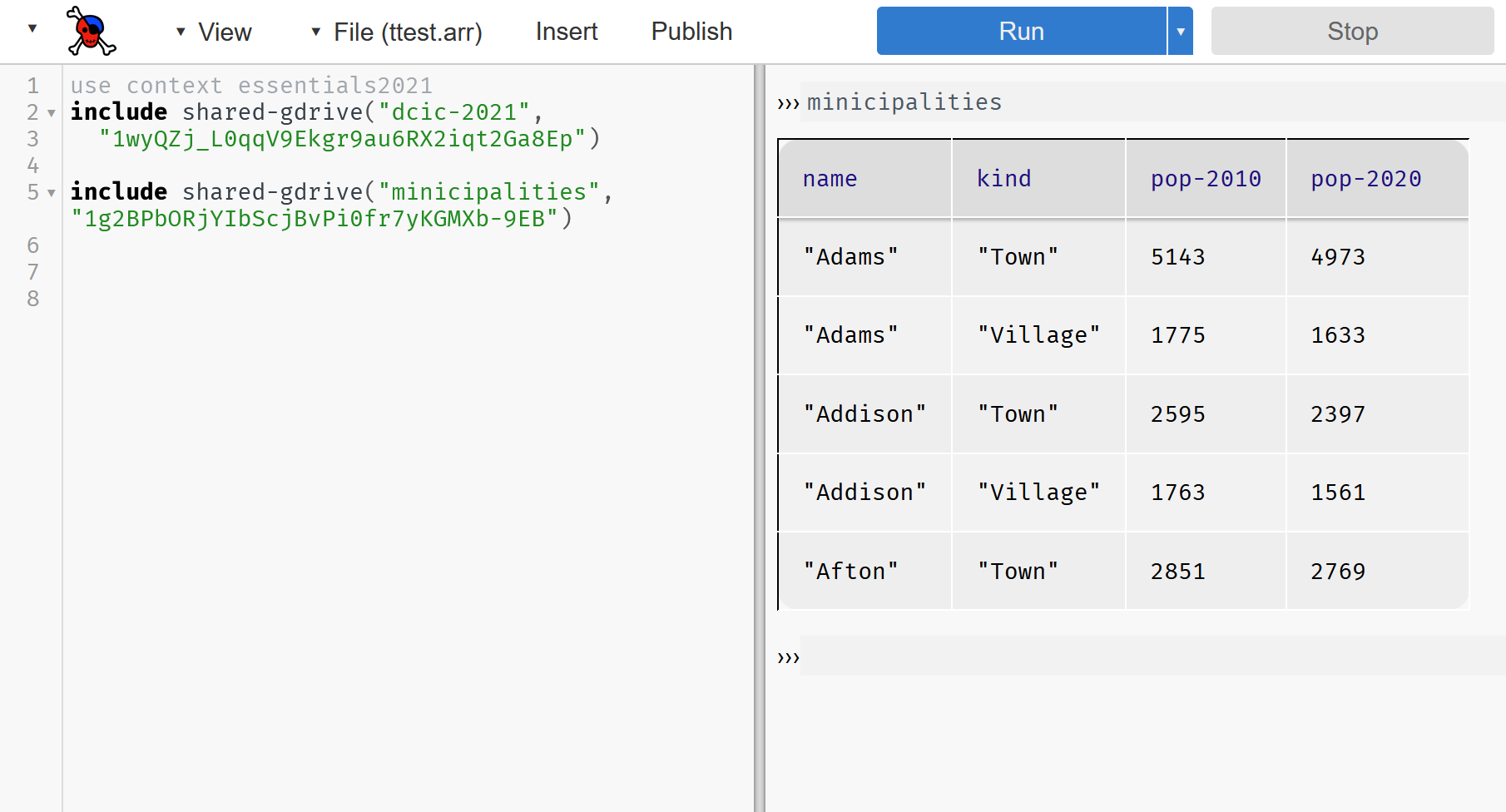 22
9/13/2022
CMPU 101: Problem Solving and Abstraction
Turning the Tables
Let’s use the complete set of data from the NY State website!
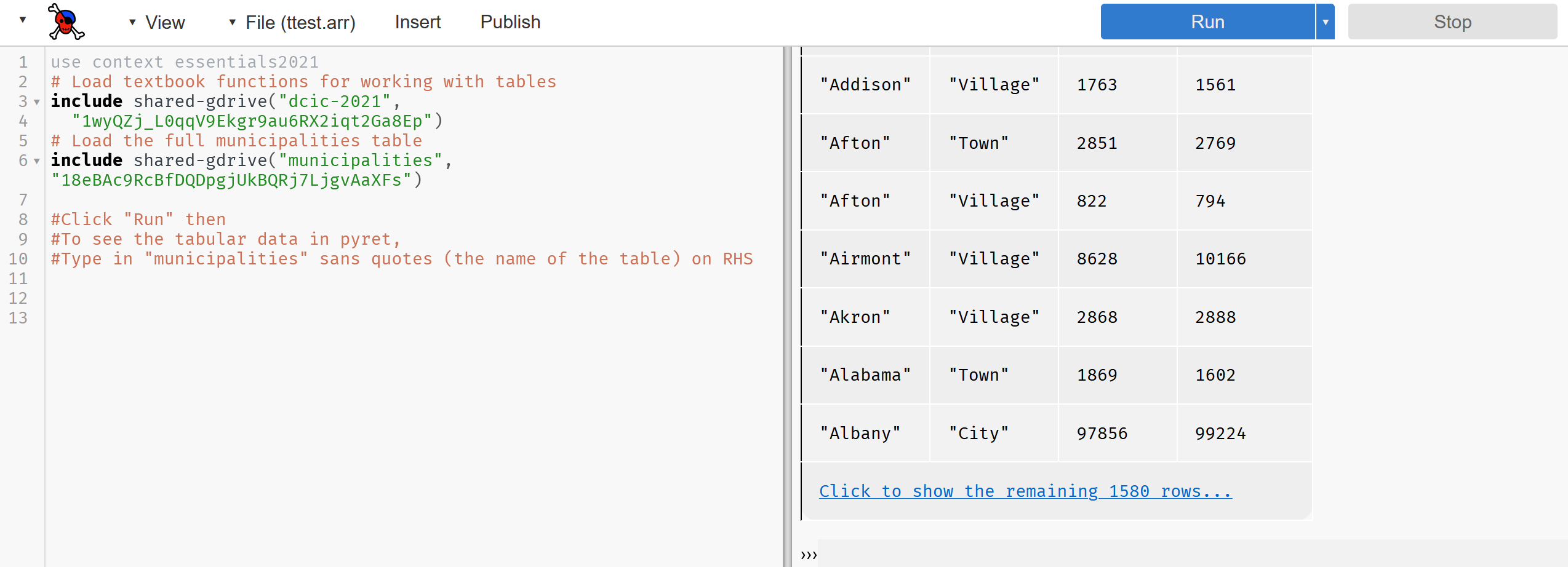 23
9/13/2022
CMPU 101: Problem Solving and Abstraction
Turning the Tables (2)
You should be able to copy/paste these lines into pyret to get the same results:
(It worked on my machine at home!)

# Load textbook functions for working with tables
include shared-gdrive("dcic-2021",
  "1wyQZj_L0qqV9Ekgr9au6RX2iqt2Ga8Ep")
# Load the full municipalities table
include shared-gdrive("municipalities", "18eBAc9RcBfDQDpgjUkBQRj7LjgvAaXFs") 

#Click "Run" then 
#To see the tabular data in pyret, 
#Type in "municipalities" sans quotes (the name of the table) on RHS
24
9/13/2022
CMPU 101: Problem Solving and Abstraction
Ok, I’ve got a table. Now what?
Now that we have the data in Pyret, we can write programs to “crunch the numbers” i.e. analyze the data!

We’ll need to learn some basic table manipulation functions first…
25
9/13/2022
CMPU 101: Problem Solving and Abstraction
Extracting Rows
26
9/13/2022
CMPU 101: Problem Solving and Abstraction
Row Data
The data type returned by .row-n is a Row.
We can access a value in the row by specifying the name of a column:
››› municipalities.row-n(0)["name"]
"Adams"

A note about the format of the above statement
The parentheses ( ) are saying that row-n is a function
The square brackets [ ] are saying to look up or extract the value of a particular column (the column named “name” here)
27
9/13/2022
CMPU 101: Problem Solving and Abstraction
Row Data as input to a function
We can write a function that takes a row as input:

fun population-decreased(r :: Row) -> Boolean:
  doc: "Return true if the municipality's population went down between 2010 and 2020"
  r["pop-2020"] < r["pop-2010"]
end

If you remember Friday’s lab, we can safely omit the explicit checks using if statements when returning a Boolean.
if r["pop-2020"] < r["pop-2010"]:
  true
else:
  false
end
28
9/13/2022
CMPU 101: Problem Solving and Abstraction
Defining a Table in pyret – adding data types
municipalities = 
  table: name :: String, kind :: String, 
    pop-2010 :: Number, pop-2020 :: Number
    row: "Adams", "Town", 5143, 4973
    row: "Adams", "Village", 1775, 1633
    row: "Addison", "Town", 2595, 2397
    row: "Addison", "Village", 1763, 1561
    row: "Afton", "Town", 2851, 2769
    #careful if you copy/paste from here,
    #all whitespace is not the same!
  end
29
9/13/2022
CMPU 101: Problem Solving and Abstraction
Filtering data and (re)Ordering Tables
From this point on, we will need to include the textbook functions via:

# Load textbook functions for working with tables
include shared-gdrive("dcic-2021",  "1wyQZj_L0qqV9Ekgr9au6RX2iqt2Ga8Ep")

(I’ll provide it with sample code; you’ll just need to remember to copy/paste into your programs)
30
9/13/2022
CMPU 101: Problem Solving and Abstraction
Filtering data and (re)Ordering Tables
From this point on, we will need to include the textbook functions via:

# Load textbook functions for working with tables
include shared-gdrive("dcic-2021",  "1wyQZj_L0qqV9Ekgr9au6RX2iqt2Ga8Ep")

(I’ll provide it with sample code; you’ll just need to remember to copy/paste into your programs)
31
9/13/2022
CMPU 101: Problem Solving and Abstraction
Filtering data and (re)Ordering Tables
Can we synthesize the data in municipalities to create a new table showing only cities where the population decreased between 2010 and 2020?
32
9/13/2022
CMPU 101: Problem Solving and Abstraction
Filtering data and (re)Ordering Tables
Can we synthesize the data in municipalities to create a new table showing only cities where the population decreased between 2010 and 2020? 

Spoiler Alert: YES, we can do that!
33
9/13/2022
CMPU 101: Problem Solving and Abstraction
Brainstorming ways to do this: Table as parameter
# Create function that accepts a table and finds all municipalities with pop. decrease
fun filter-population-decreased(t :: Table) -> Table:
  if population-decreased(t.row-n(0)):
    ...  # Keep row 0
    if population-decreased(t.row-n(1):
      ...  # Keep row 1
    else:
      ...  # Don't keep row 1
    end
  else:
    ...  # Don't keep row 0
  end
end
34
9/13/2022
CMPU 101: Problem Solving and Abstraction
Brainstorming ways to do this (2)
fun filter-population-decreased(t :: Table) -> Table:
  if population-decreased(t.row-n(0)):
    ...  # Keep row 0
    if population-decreased(t.row-n(1):
      ...  # Keep row 1
    else:
      ...  # Don't keep row 1
    end
  else:
    ...  # Don't keep row 0
  end
end
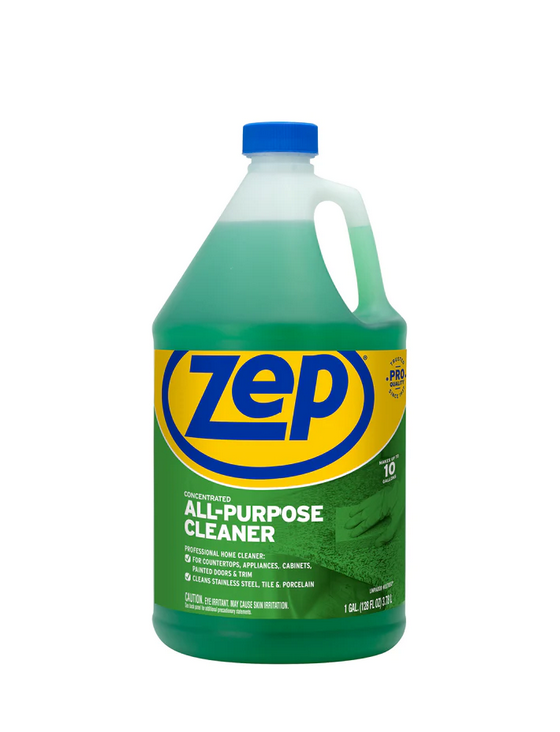 We would need 1500+ if statements? Noooooooo…
Good idea, but awful implementation. We don’t really need to write code like this!
We can write general, all-purpose code to handle this.
35
9/13/2022
CMPU 101: Problem Solving and Abstraction
This is the way…
filter-with can be used as a function to create a table with the desired set of rows…

filter-with(municipalities, population-decreased)

Two parameters
Our (municipalities) table
A function that filter-with uses. It will accept a row as a parameter and return a Boolean

In other words, filter-with will iterate through the rows in our table, keeping what fits its criterion
A place with a decrease in population!
36
9/13/2022
CMPU 101: Problem Solving and Abstraction
This is the way… more generally
filter-with(t :: Table,  keep :: (Row -> Boolean))
-> Table
Read this as: Given a table and a predicate on rows, returns a table with only the rows for which the predicate returns true.

Again, two parameters
A data type of table
A keep function (the predicate) that filter-with uses. It will accept a row as a parameter and return a Boolean
37
9/13/2022
CMPU 101: Problem Solving and Abstraction
A similar example with municipalities
We can also use filter-with to get a table made up of just the towns:
fun is-town(r :: Row) -> Boolean:
  doc: "Check if a row is for a town"
  r["kind"] == "Town"
end
filter-with(municipalities, is-town)
38
9/13/2022
CMPU 101: Problem Solving and Abstraction
Expanding our options
order-by(t :: Table,   colname :: String, sort-up :: Boolean)
  -> Table
Given a table and the name of a column in that table, return a table with the same rows but ordered based on the named column.
If sort-up is true, the table will be sorted in ascending order, otherwise (false) it will be in descending order.
We can also order the data by the values in one column:
order-by(municipalities, "pop-2020", false)
39
9/13/2022
CMPU 101: Problem Solving and Abstraction
We can combine all of these too!
How do we create a function that gives us the town with the smallest population? 
?
40
9/13/2022
CMPU 101: Problem Solving and Abstraction
We can combine all of these too!
How do we use the order-by function to give us the town with the smallest population?

order-by(
  filter-with(municipalities, is-town), 
  "pop-2020", 
  true).row-n(0)
41
9/13/2022
CMPU 101: Problem Solving and Abstraction
Using what we have seen
Problem: We want to know the fastest-growing towns in New York.
42
9/13/2022
CMPU 101: Problem Solving and Abstraction
Using what we have seen (2)
Problem: We want to know the fastest-growing towns in New York.
i.e. we want a table containing only towns, sorted by the percent change in population.
Let’s break the problem statement into manageable parts
43
9/13/2022
CMPU 101: Problem Solving and Abstraction
Using what we have seen (3)
Problem: We want to know the fastest-growing towns in New York.
i.e. we want a table containing only towns, sorted by the percent change in population.
Let’s break the problem statement into manageable parts
Make a new table and…
Filter out the cities, etc. (i.e. only towns)
Calculate percentage change in population
Build a (new) column for percentage change
Sort the table based on that new column in descending order
44
9/13/2022
CMPU 101: Problem Solving and Abstraction
Building a solution (1)
Problem: We want to know the fastest-growing towns in New York.
i.e. we want a table containing only towns, sorted by the percent change in population.
Let’s break the problem statement into manageable parts
Make a new table and…
Filter out the cities, etc. (i.e. only towns)
towns = filter-with(municipalities, is-town)
Calculate percentage change in population
Build a (new) column for percentage change
Sort the table based on that new column in descending order
45
9/13/2022
CMPU 101: Problem Solving and Abstraction
Building a solution (2)
Problem: We want to know the fastest-growing towns in New York.
i.e. we want a table containing only towns, sorted by the percent change in population.
Let’s break the problem statement into manageable parts
Make a new table and…
Filter out the cities, etc. (i.e. only towns)
towns = filter-with(municipalities, is-town)
Calculate percentage change in population
fun percent-change(r :: Row) -> Number:
  doc: "Compute the percentage change for the population of the given municipality between 2010 and 2020"
  (r["pop-2020"] - r["pop-2010"]) /  r["pop-2010"]
end
Build a (new) column for percentage change
Sort the table based on that new column in descending order
46
9/13/2022
CMPU 101: Problem Solving and Abstraction
Building a solution (3)
Problem: We want to know the fastest-growing towns in New York.
i.e. we want a table containing only towns, sorted by the percent change in population.
Let’s break the problem statement into manageable parts
Make a new table and…
Filter out the cities, etc. (i.e. only towns)
towns = filter-with(municipalities, is-town)
Calculate percentage change in population
fun percent-change(r :: Row) -> Number:
  doc: "Compute the percentage change for the population of the given municipality between 2010 and 2020"
  (r["pop-2020"] - r["pop-2010"]) /  r["pop-2010"]
end
Build a (new) column for percentage change
towns-with-percent-change = 
  build-column(towns, "percent-change", percent-change)

Sort the table based on that new column in descending order
47
9/13/2022
CMPU 101: Problem Solving and Abstraction
Building a solution (4)
Problem: We want to know the fastest-growing towns in New York.
i.e. we want a table containing only towns, sorted by the percent change in population.
Let’s break the problem statement into manageable parts
Make a new table and…
Filter out the cities, etc. (i.e. only towns)
towns = filter-with(municipalities, is-town)
Calculate percentage change in population
fun percent-change(r :: Row) -> Number:
  doc: "Compute the percentage change for the population of the given municipality between 2010 and 2020"
  (r["pop-2020"] - r["pop-2010"]) /  r["pop-2010"]
end
Build a (new) column for percentage change
towns-with-percent-change = 
  build-column(towns, "percent-change", percent-change)

Sort the table based on that new column in descending order
fastest-growing-towns = 
  order-by(towns-with-percent-change, 
    "percent-change", false)
48
9/13/2022
CMPU 101: Problem Solving and Abstraction
Full solution… almost(!)
Problem: We want to know the fastest-growing towns in New York.

fun percent-change(r :: Row) -> Number:
  doc: "Compute the percentage change for the population of the given municipality between 2010 and 2020"
  (r["pop-2020"] - r["pop-2010"]) /
  r["pop-2010"]
end
Fun is-town(r :: Row) -> Boolean:
  doc: "Check if a row is for a town"
  r["kind"] == "Town"
end
towns = filter-with(municipalities, is-town)

towns-with-percent-change = 
  build-column(towns, "percent-change", percent-change)

fastest-growing-towns = 
  order-by(towns-with-percent-change, 
    "percent-change", false)

fastest-growing-towns
49
9/13/2022
CMPU 101: Problem Solving and Abstraction
Second look at filter-with parameter
filter-with(t :: Table,  keep :: (Row -> Boolean))
-> Table
Read this as: Given a table and a predicate (the keep function) on rows, returns a table with only the rows for which the predicate returns true.
Think of the keep function as a helper function for filter-with
This pattern (helper function as input parameter to a function) will show up quite often, as in…
50
9/13/2022
CMPU 101: Problem Solving and Abstraction
… build-column
From step 3 in slide titled, “Building a solution (3)”
towns-with-percent-change = 
  build-column(towns, "percent-change", percent-change)
Here, percent-change() is the function that helps build-column build a column!

fun percent-change(r :: Row) -> Number:
  doc: "Compute the percentage change for the population of the given municipality between 2010 and 2020"
  (r["pop-2020"] - r["pop-2010"]) /
  r["pop-2010"]
end
51
9/13/2022
CMPU 101: Problem Solving and Abstraction
Second look at building a mystery new column
Let’s write a new function, builder, that will help us build a new column for our table
fun builder(r :: Row) -> Number:
  string-length(row["a"]) + row["b"]
end
string-length(): a function that gives us the number of printable characters in a string
We’ll return the sum of two numbers in this function.
Return values from builder will (at run time) be an input parameter to build-column
As it builds the new column, for each row
Here’s what it does, pictorially, on some random table “t”…
52
9/13/2022
CMPU 101: Problem Solving and Abstraction
builder
Table t
Start: 



string-length(“dog”) is 3, string-length(kangaroo) is 8
Table t after we build a new column with builder function in previous slide
(The values returned from the builder function make up the elements in the new column we’re adding to each row.)
53
9/13/2022
CMPU 101: Problem Solving and Abstraction
Questions (for everyone to ponder)…
What happened to the original table t?

And, didn’t table t just change?
54
9/13/2022
CMPU 101: Problem Solving and Abstraction
Short answers…
What happened to the original table t?
A: nothing, it still exists in its original form
And, didn’t table t just change?
A: No, we created a new table
55
9/13/2022
CMPU 101: Problem Solving and Abstraction
Longer answers…
What happened to the original table t?
A: nothing, it still exists in its original form
And, didn’t table t just change?
A: No, we created a new table

Just as the mathematical function f(x,y) = x + y, doesn’t change x and y…
And, the  expression 2 + 3 doesn’t change the value of 2 or of 3, 
functions that take a table as input don’t change the original table.
Instead, they return a new table.
56
9/13/2022
CMPU 101: Problem Solving and Abstraction
Functional Programming
This is a paradigm called functional programming.

If you have experience working in other languages, 
this may seem strange, 
but it can be extremely useful!
Scheduling note… we’ll further explore functional programming in the weeks to come.
57
9/13/2022
CMPU 101: Problem Solving and Abstraction
Acknowledgements
This lecture incorporates material from: 
Kathi Fisler, Brown University,
Gregor Kiczales, University of British Columbia,
And, Jonathan Gordon
58
9/13/2022
CMPU 101: Problem Solving and Abstraction